Tackling the Intractable Problem of Tract-level Analysis: Methodology for Novel Census Tract Populations
Mandi Yu
National Cancer Institute, U.S.A.
Coauthors:
Martin Holdrich, Woods & Poole, Inc.
Todd Gibson, Information Management Services, Inc.
Chris Johnson, Cancer Data Registry of Idaho
Why Census Tract Populations?
Background
Desired properties
Previous efforts
Challenges and Solutions
Availability and Timeline
Agenda
Why Census Tract (CT) Populations?
Socioeconomic status (SES) is an important source of health inequality
Patient SES is generally not available
Neighborhood SES (nSES) often serves as proxies or, more importantly, as contextual/environmental risk factors
Census tracts are preferred over counties
Small in size (~4000 persons on average)
Similar in size (1200~8000 persons), 
Homogenous in population characteristics, 
	SES, and living conditions
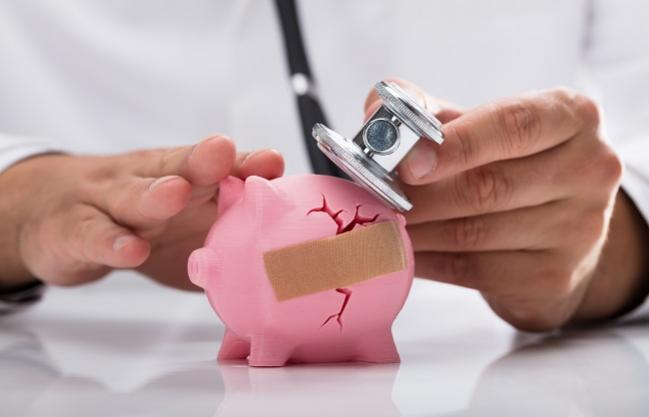 Enable study of SES Disparities in Cancer Incidence
Cancer surveillance data enhanced with CT pops enables the study of disparities in incidence rate by CT attributes

SEER specialized database with linked SES quintile and rurality variables

NPCR with pre-populated CT poverty
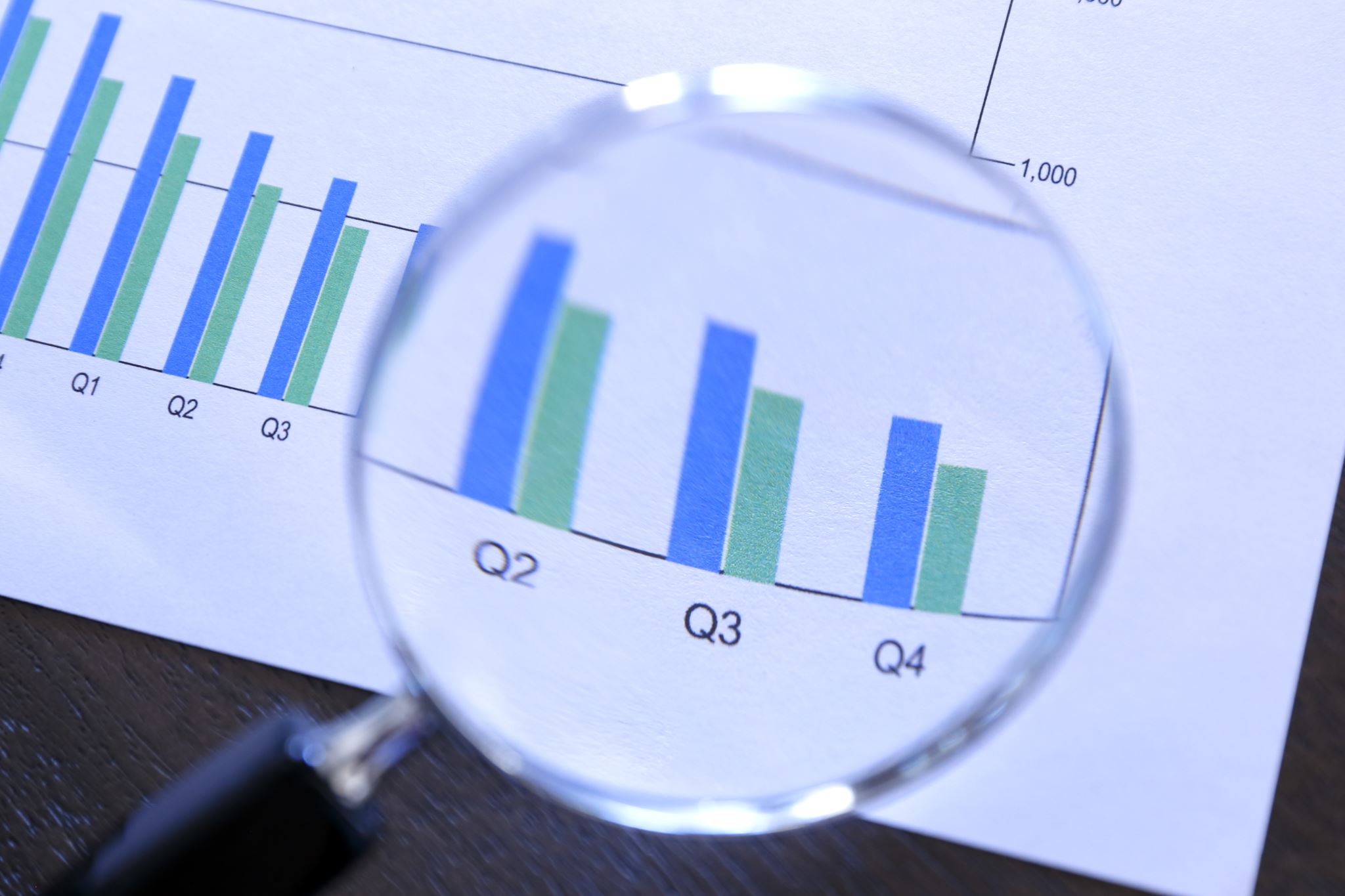 Desired Data Properties
Single-race compliance

Match to county-level Vintage populations when aggregated to county

Mid-year (July 1st) pops to approximate yearly average for calculating annual cancer rate
Known Previous Efforts
Note: All CT populations are stratified by at least five-year age group and gender.
Methodological Challenges
Bridging Multi-race to Single-race
Bridging April 1st to July 1st Vintage Pops
Not Released Yet
Differential Private 2020 Census
April 1st
Multi-race
2020 Geo.
2000 Census
April 1st
Multi-race
2000 Geo.
2010 Census
April 1st
Multi-race
2010 Geo.
Intercensal
2001-2009
Postcensal
2011+
Forecasting future years
Capture areas with rapid changing populations
A Geographic Relationship that maps 2000 CTs with 2010 CTs
Solutions from this Collaborative Effort
Race bridging: A raking algorithm to explicitly distribute 1) 2+ races and 2) other-race-alone to one of the single races *
April 1st to July 1st: calibrate the residual difference to match Vintage county pops
* Hispanic is for all race combined, thus not impacted by race-bridging.
2000 Census
April 1st
Multi-race
2000 Geo.
2010 Census
April 1st
Multi-race
2010 Geo.
Intercensal
2001-2009
Postcensal
2011+
Use ACS to identify counties with rapid pop changes for 2006+
A theory-driven demographic forecast model for stable counties 
A lagged regression method to predict pops for counties with rapid change
An IPUMS-based** granular crosswalk that map 2000 census to 2010 census geography by age and gender
**IPUMS=University of Minnesota’s Integrated Public Use Microdata Series (IPUMS) USA
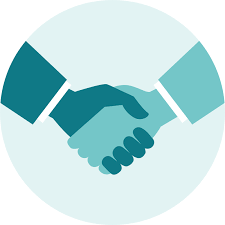 This novel hybrid approach draw rich knowledge and experiences from previous efforts

A collaborative development by public and private partners

Capitalize on high quality official data sources, i.e., Decennial Census, ACS, Census/NCHS Vintage, and IPUMS

All methods are tested using CT data from California

NCI awarded a contract to W&P to produce updated CT populations using this new approach for all US CTs
Availability and Timeline
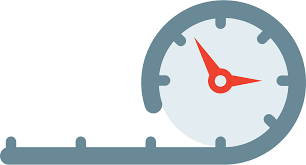 Other Important Impacts
CTs are building blocks of important geographic areas, such as
NCI/NAACCR Zone geographies
CDC sub-county geographies
Congressional districts

Availability of CT pops enables comparing rates among these areas
Acknowledgments
Zaria Tatalovich, National Cancer Institute
Rocky Feuer, National Cancer Institute
Steve Scoppa, Information Management Services (IMS), Inc.
Recinda Sherman, NAACCR